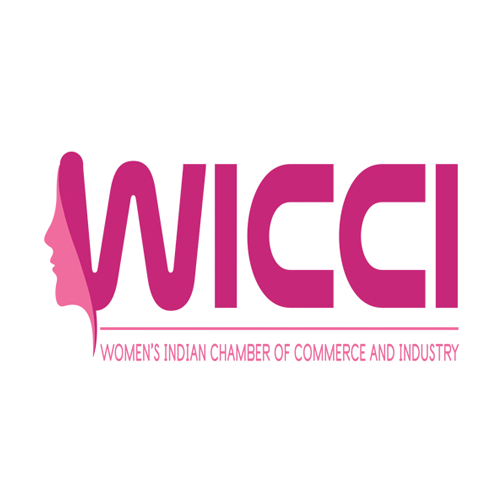 WICCI (WELLNESS & WELLBEING  COUNCIL, GUJARAT)
WOMEN´S INDIAN	CHAMBER OF COMMERCE AND INDUSTRY
www.wicci.in
1
Council Vision &Mission
VISION:-

TO HELP EACH OTHER & GROW TOGETHER PERSONALLY & 
PROFESSIONALLY.

MISSION:-
TO CREATE AWARENESS  ABOUT PHYSICAL & MENTAL HEALTH & 
TO SPREAD HEALTHY & FIT LIFESTYLE
2
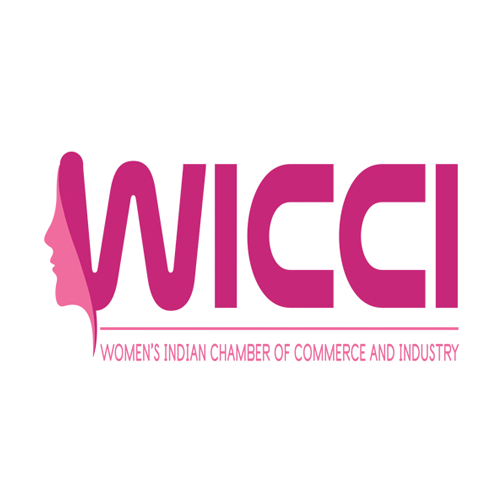 Welcoming
Council Members to
WICCI
President, Vice President
and 20+ Nominated Council Members
3
PRERNA VASWANI – STATE PRESIDENT
WICCI WELLNESS & WELLBEING  COUNCIL GUJARAT
BIO :- 
Name : PRERNA VASWANI
Email: prernavaswaniwicci@gmail.com
Qualification: B.Com, DBM with E-commerce & PGDCRM (Symbiosis)
Work experience :  Founder of PRERNA – Spreading Inspiration /Awarded as Video Blogger of the Year / Working as BDM in one of Facility Management Service Provider Co./ Total Job Exp. of 17yrs+/ Online Udemy Certified Yoga Instructor / Awarded & Crowned as Inspiring Gem of India- Queen in the Making-2019 / Member of Giving Back Foundation NGO
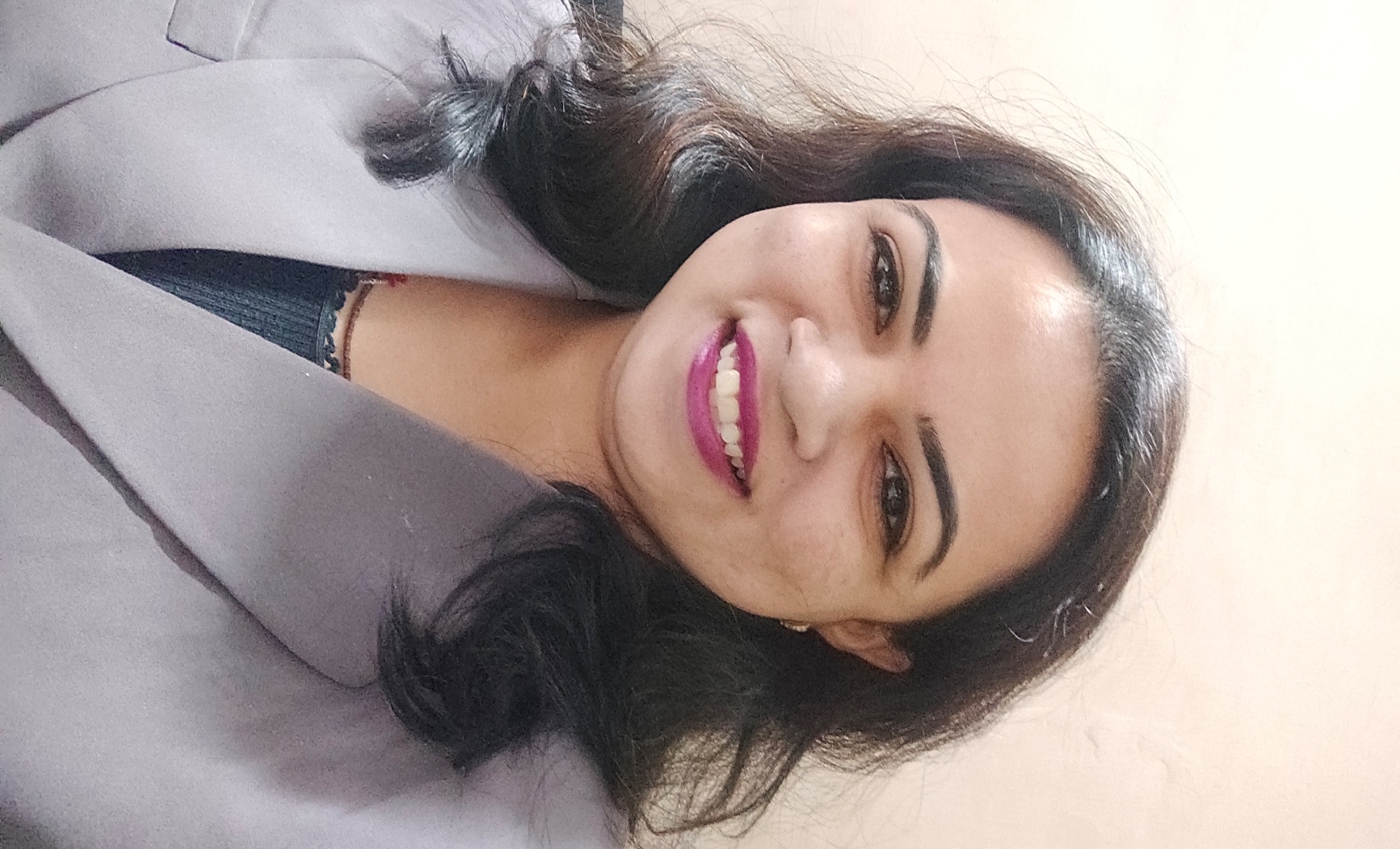 4
NIKKI PEREIRA- STATE VICE PRESIDENT
WICCI WELLNESS & WELLBEING  COUNCIL GUJARAT
BIO :- 
Name - Nikki Pereira
Email ID- nkkpereira@gmail.com
Qualification – DCA, DEEP (Dance Education Elite program) Functional Strength Training (FSSA) Crush fitness India Trainer
Work experience [13+ Years] - 7 years in Stock market as  (Trainer & On field marketing manager)
3.5 years in BPO (CSR, Quality analyst & TL) . 2016 till 2020  as Administration, Dance & Fitness Trainer. 2020 Sept. started Own classes as Nikki's Dance & Fitness till date(Virtual & Freelance for Dance, Fitness, Wedding events, Corporate events and more)
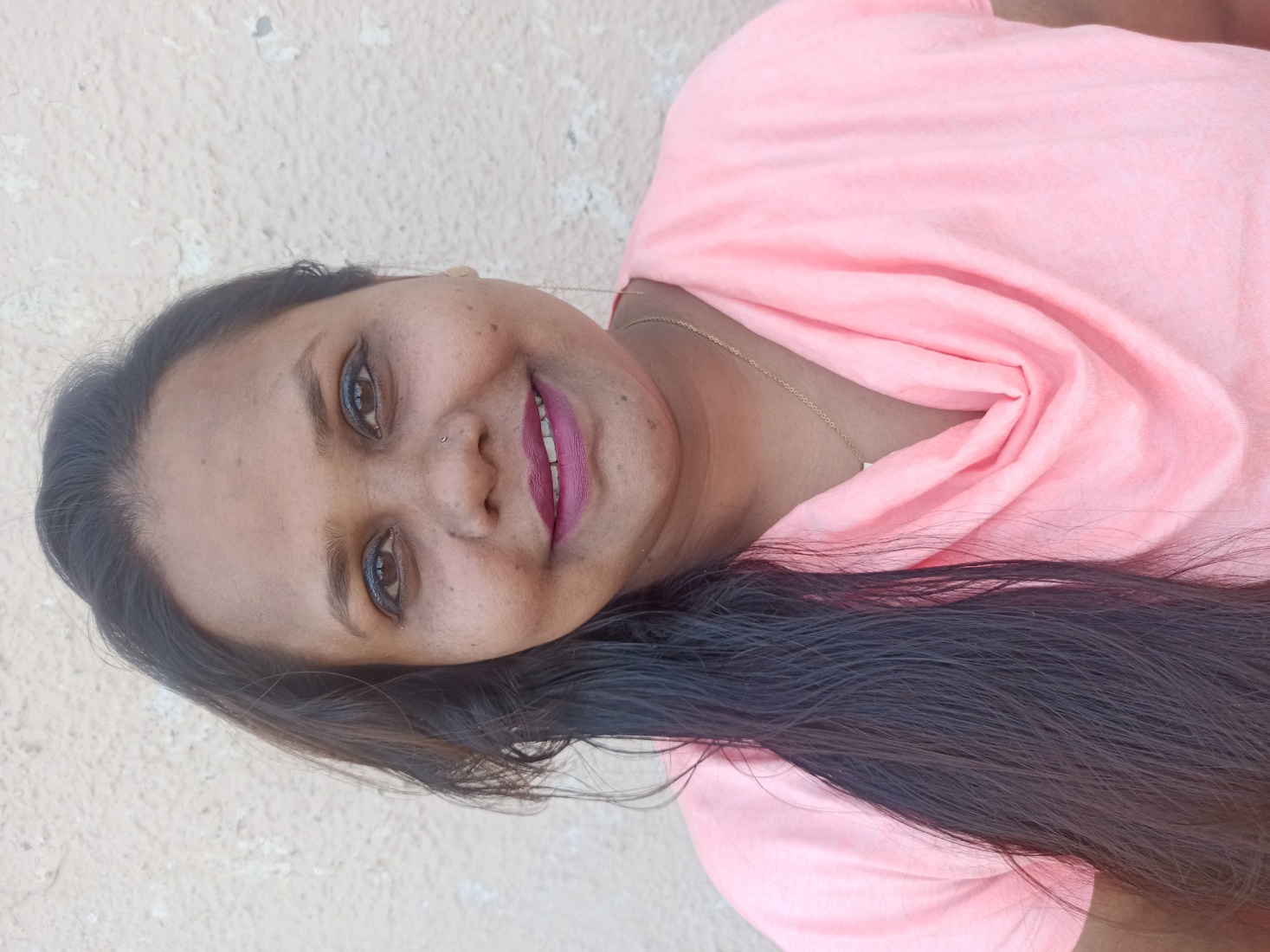 5
ANUSHA MALHOTRA - COUNCIL MEMBER
WICCI WELLNESS & WELLBEING  COUNCIL GUJARAT
BIO :- 
Name: ANUSHA MALHOTRA
Email: anhotra@gmail.com
Qualification: Final year Journalism student at Lady Shri Ram College for Women, New Delhi
Work Experience: Founder of The Zyada Mat Bolo Collective, a stigma-breaking NGO, leading a team of 35+ professionals. She has corporate experience as a content writer, content creator, social media manager, and influencer for brands such as IIM Calcutta, ITC Hotels, Radisson Hotels, Beanly, etc. and is also a social worker & educator.
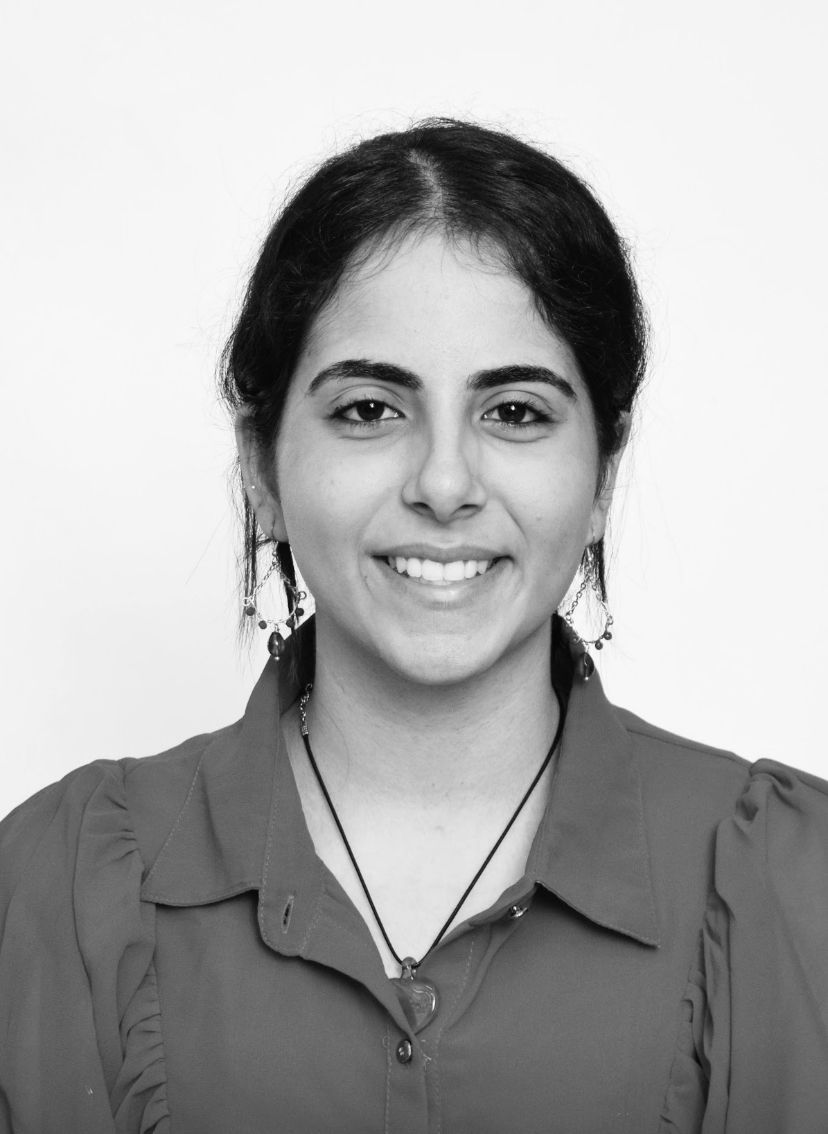 6
HEMADRI JOSHI UPADHYAY - COUNCIL MEMBER
WICCI WELLNESS & WELLBEING  COUNCIL GUJARAT
BIO :- 
Name: HEMADRI JOSHI UPADHYAY
Email: joshi.hemadri@gmail.com
Qualification: MBA - HR
Work Experience: She practices Spiritual Services - Astrologer, Healer, Vastu Consultant, Tarot card Reader & Medical Yog Trainer. She has 8 years pf corporate experience as well as Skill Trainer.
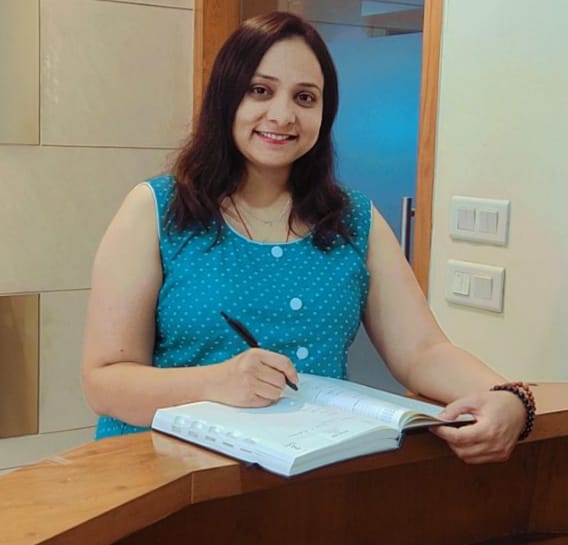 7
VISHAKHA MEHTA-  COUNCIL MEMBER
WICCI WELLNESS & WELLBEING  COUNCIL GUJARAT
BIO :- 
Name: VISHAKHA MEHTA
Email: vishakhamehta1982@gmail.com
Qualification: B.com , B.ED (Music)                                             Bharatnatyam  Dance in B.A ,Tarot card Reader & Teacher, Reiki Master, Crystal Healer , Vaastu                                      Consultant
Work Experience: 18 years in Dance and Music
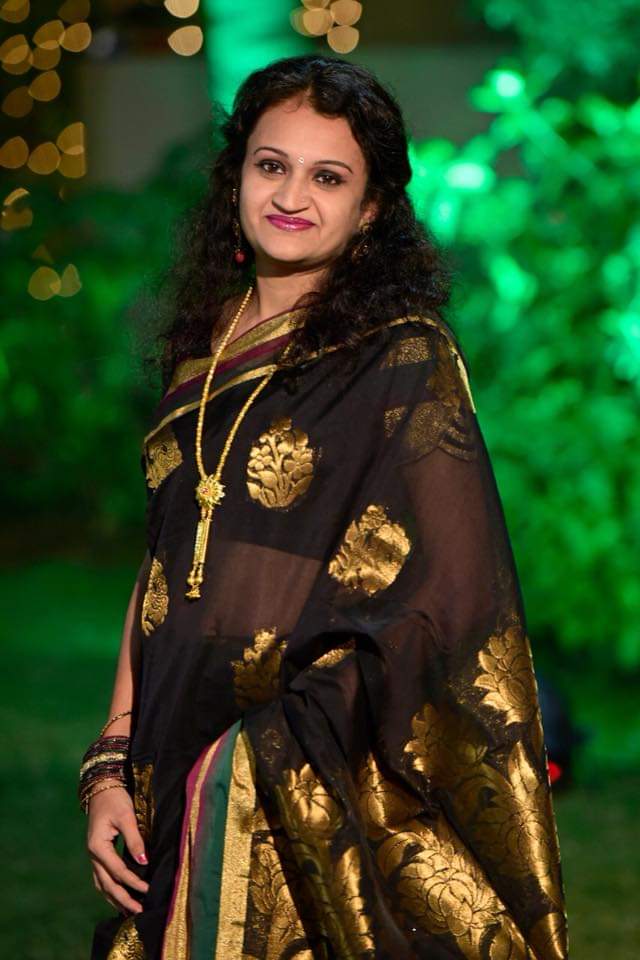 8
PARUL SHAH-  COUNCIL MEMBER
WICCI WELLNESS & WELLBEING  COUNCIL GUJARAT
BIO :- 
Name: Parul Shah
Email: parul.shah76ps@gmail.com
Qualification: B. Sc, CYS, NDDY,YPV Healing
Work Experience: 20 yrs Gynaec Pharma marketing, 
2 years Yoga & Naturopathy 4 yrs & now-YPV Healer, Trainer & Counselor Solution and Training of all Physical, Emotional, Psychological, Relationship, Weight,  Prosperity &  Life related  issues.
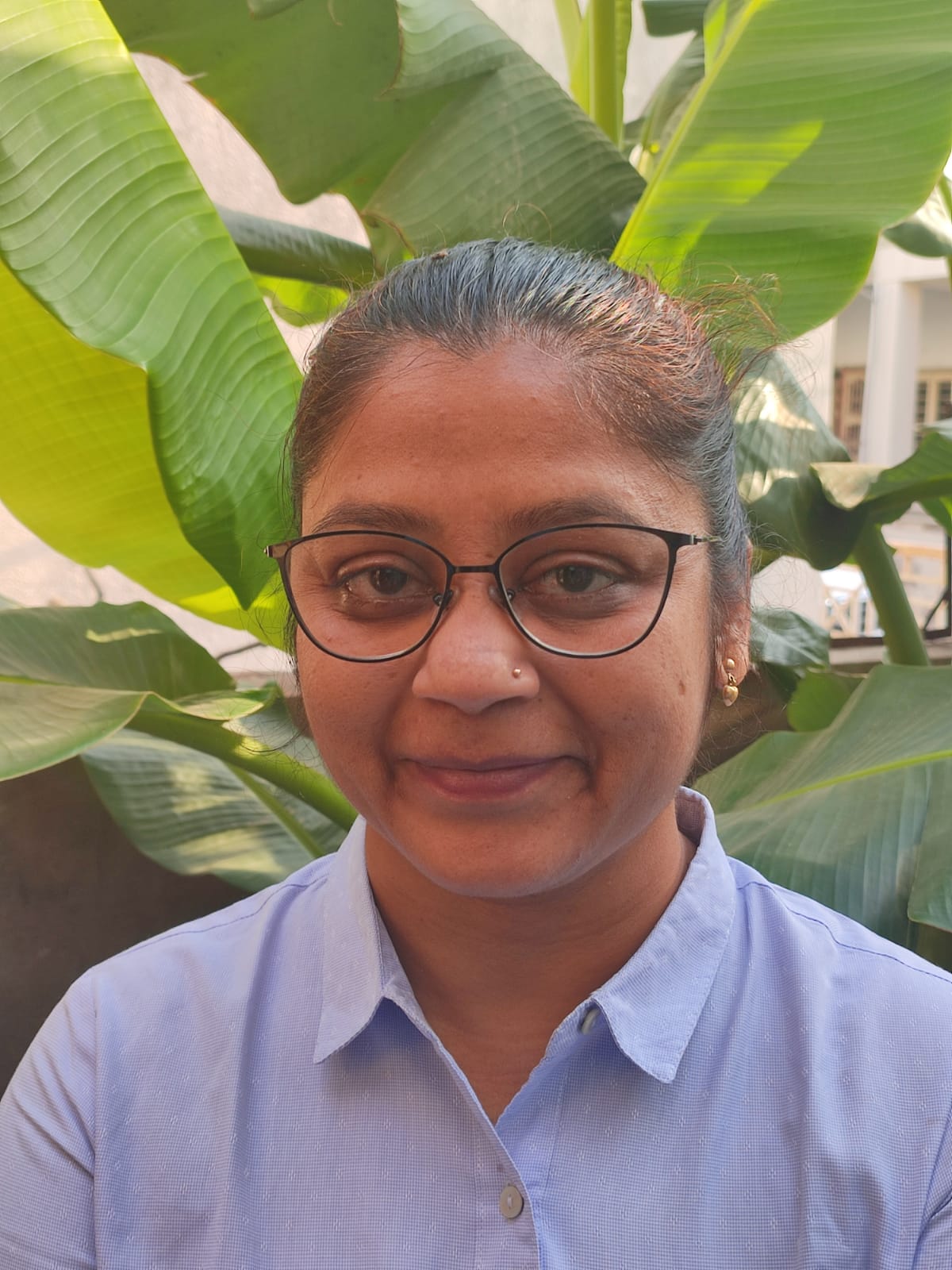 9
DR. SHWETABA JADEJA - COUNCIL MEMBER
WICCI WELLNESS & WELLBEING  COUNCIL GUJARAT
BIO :- 
Name:Dr.Shwetaba Jadeja
Email:jhala.shwetaba@gmail.com
Qualification:BAMS Ayurveda consultant, Garbhasanskar Counsellor, Yoga therapist, Access facelift and Access bars practitioner, EFT practitioner, Bach flower practitioner
My brand name "Veda for Wellness"- Suvarnaprashan
Work Experience:14 years
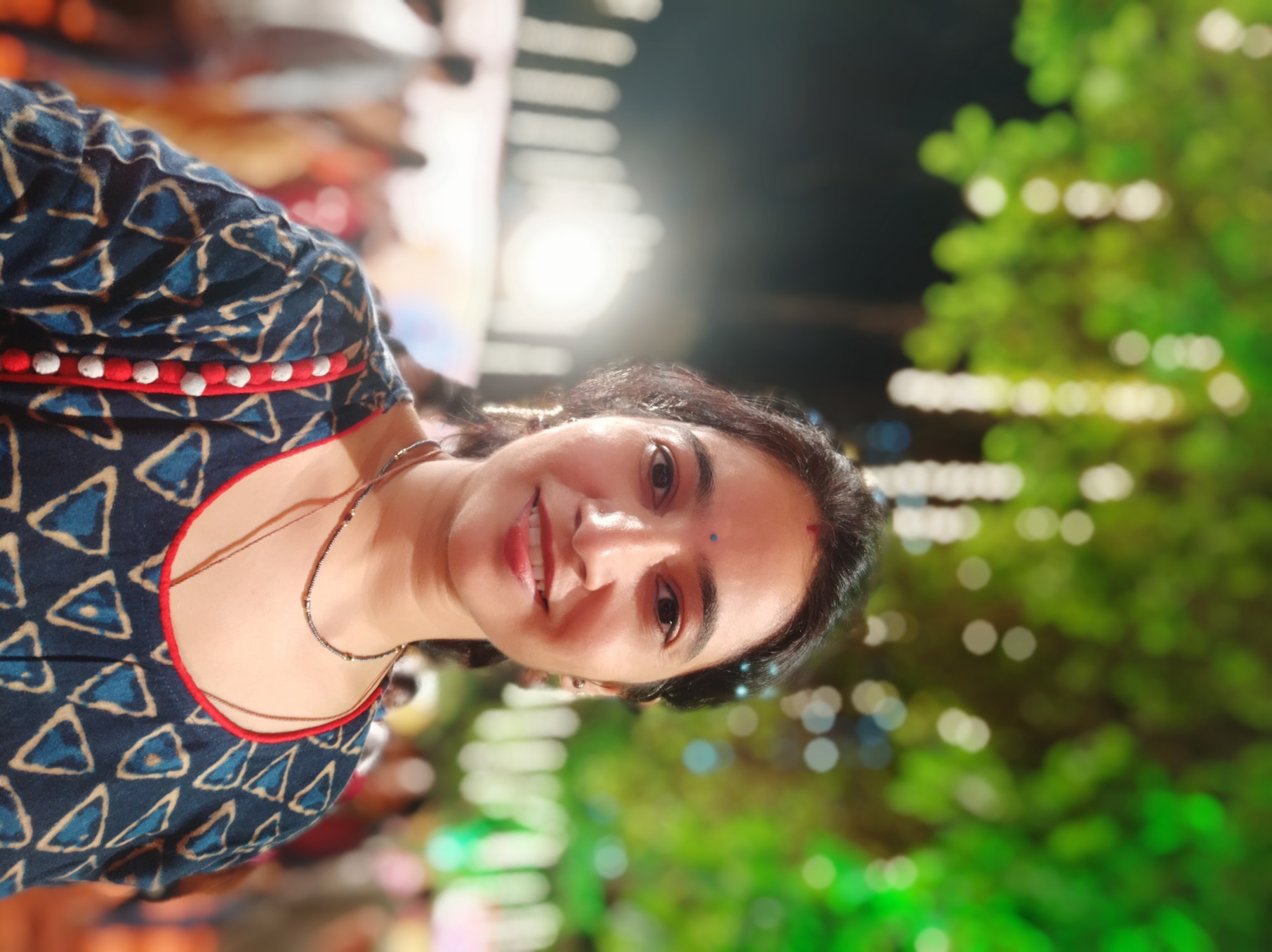 10
DR. MEGHAVI SHAH - COUNCIL MEMBER
WICCI WELLNESS & WELLBEING  COUNCIL GUJARAT
BIO :- 
Name: Dr Meghavi Shah
Email: drmeghavishah@gmail.com
Qualification: BAMS Ayurveda and Panchkarma specialist, Yoga instructor, Access bars facilitator, Clinical Hypnotherapist, Access facelift practitioner
Bach flower facilitator, EFT practitioner

Work Experience: 14yrs
Founder of WE-DIVINE Healing center, makes hair & skin care products. Practicing & conducting workshops with different healing modality
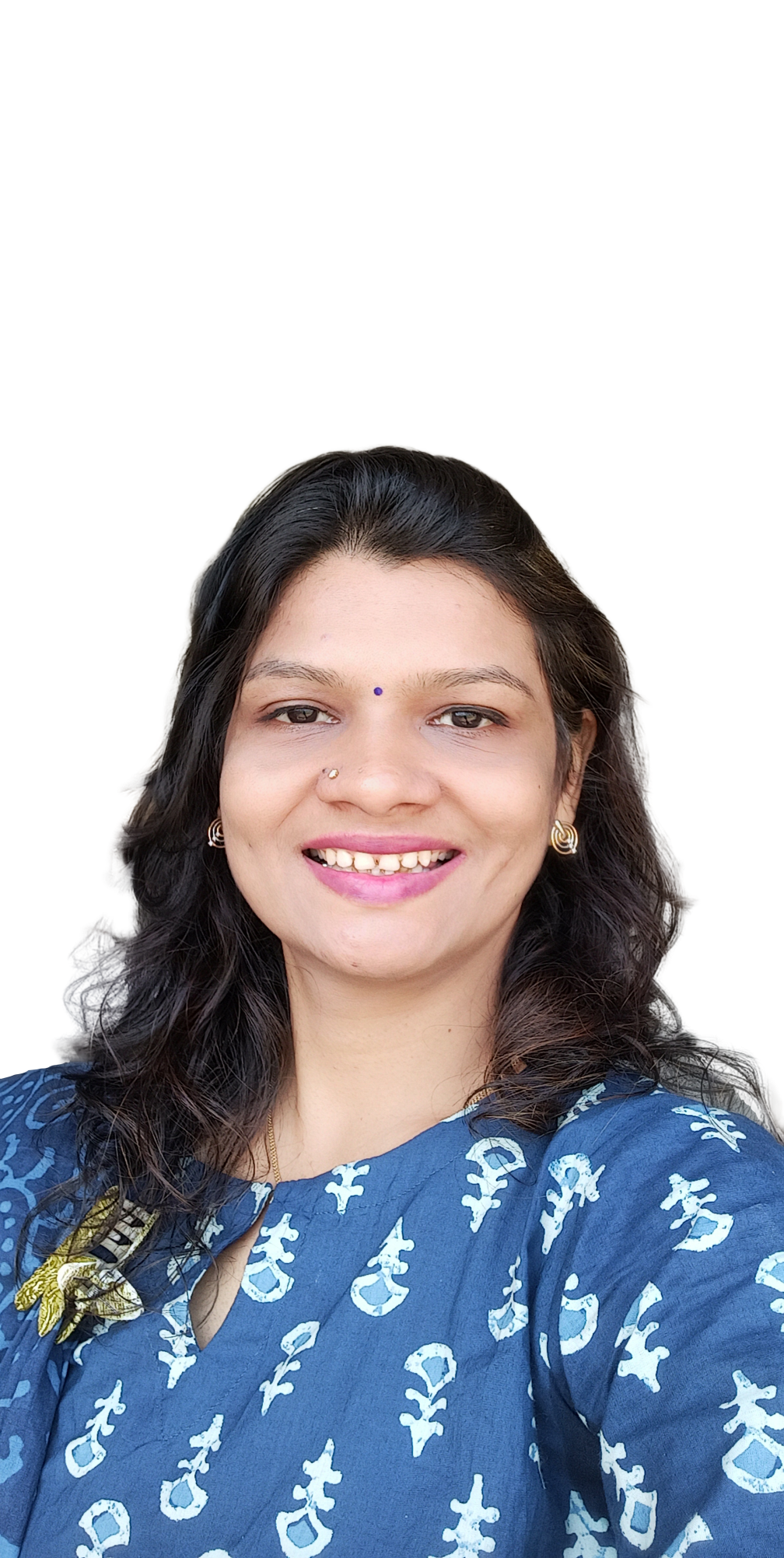 11
BELA JOGANI - COUNCIL MEMBER
WICCI WELLNESS & WELLBEING  COUNCIL GUJARAT
BIO :- 
Name: Bela Jogani
Email: pari1983333@gmail.com
Qualification: Yoga instructor & Manufacturing hair n skin care products
Work Experience: 7 years
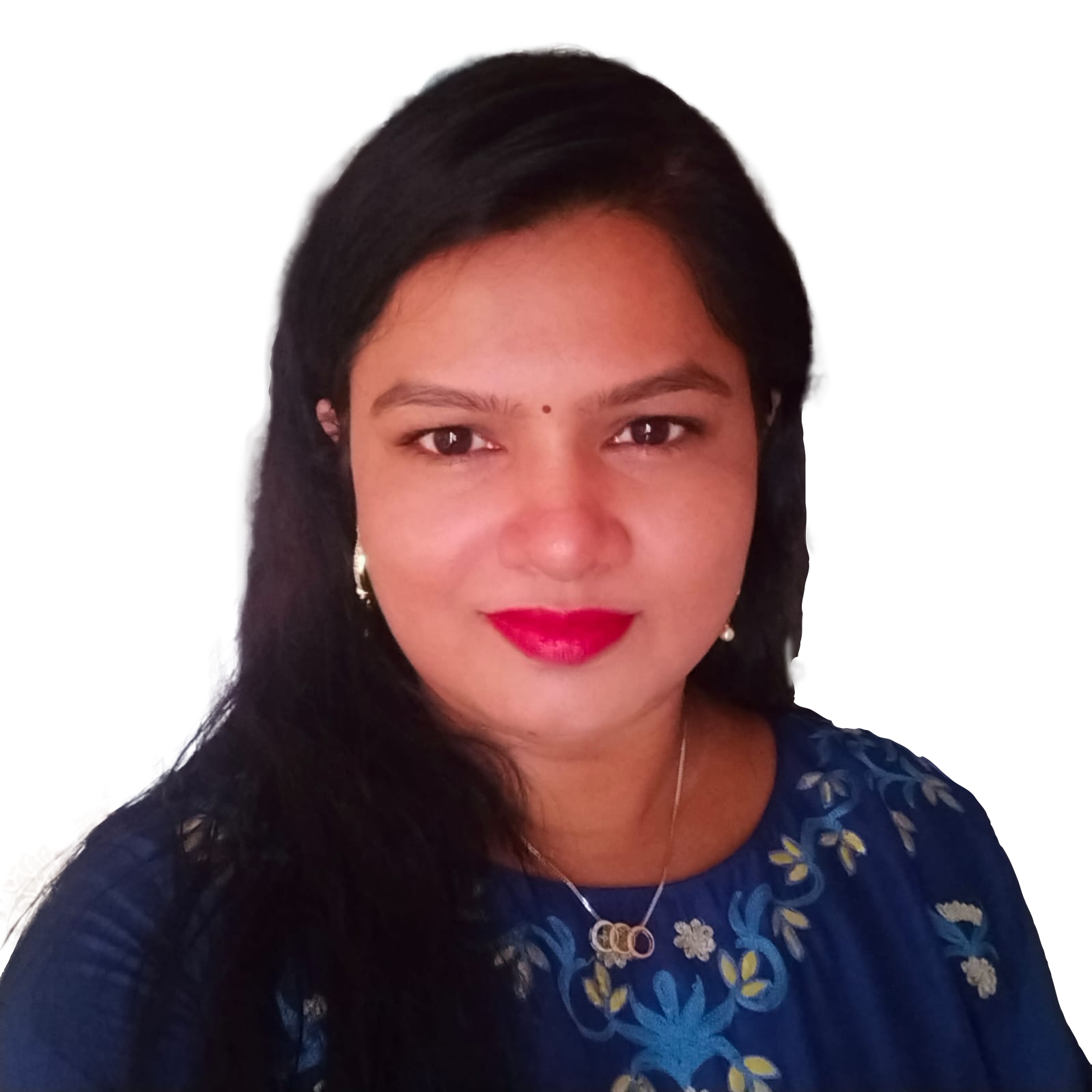 12
JIGISHA JAGDISH VALA - COUNCIL MEMBER
WICCI WELLNESS & WELLBEING  COUNCIL GUJARAT
BIO :- 
Name : Jigisha Jagdish Vala 
E mail : yogvalaacedemy@gmail.com
Qualifications: M.A. in Yoga
Work Experience: Founder : Yogvala Fitness Acedemy than 5 yrs+ Providing services like Weight loss/Gain Challenge, chiropractic, Therapeutic yoga, Acro yoga, Advance yoga, Yoga boot camp, Yoga trip, Sathkarma, Parental yoga and Many More
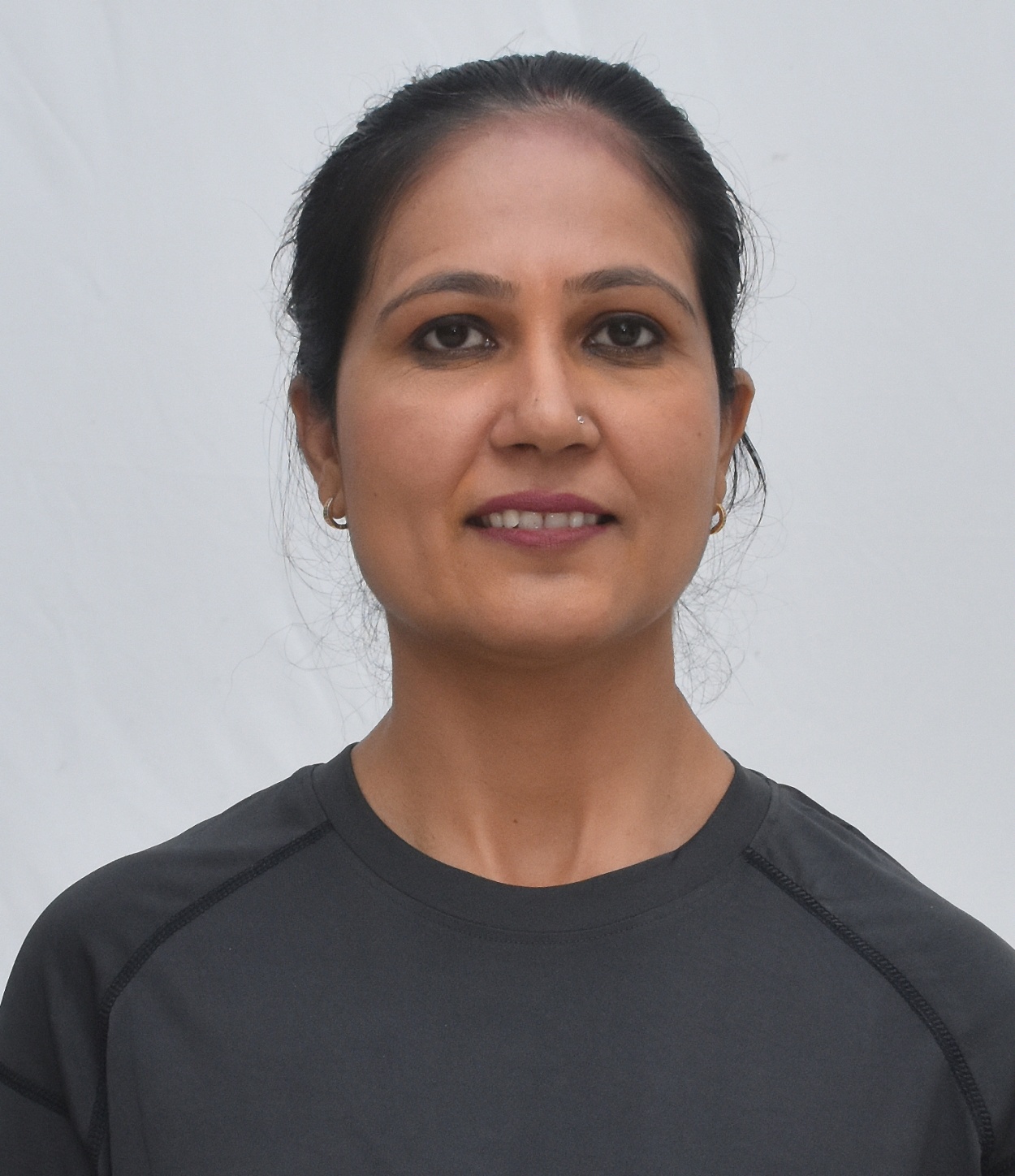 13
SWETA GUPTA - COUNCIL MEMBER
WICCI WELLNESS & WELLBEING  COUNCIL GUJARAT
BIO :- 
Name: Sweta Gupta
Email: shwetasharma292717@gmail.com
Qualification: MBA marketing sp. Biotechnology, Fitness coach
Work Experience: Partner @fitavenue , a premium fitness studio. We are into body transformations and weight management.
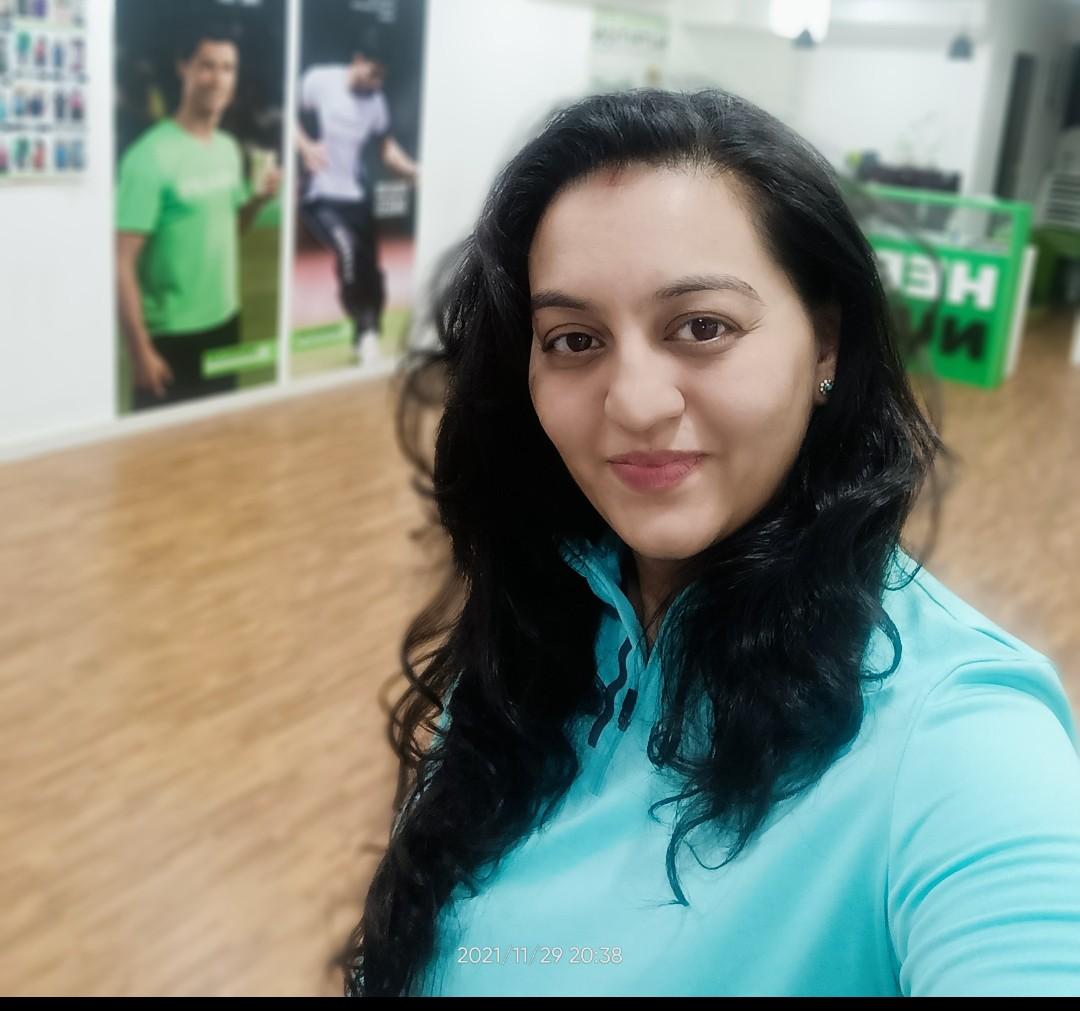 14
DR. ANITA SHARMA - COUNCIL MEMBER
WICCI WELLNESS & WELLBEING  COUNCIL GUJARAT
BIO :- 
Name: Dr. Anita Sharma
Email:bigdreamsworld23@gmail.com
Qualification: B.H.M.S, Certified in various healing modalities like Body Mind Programming , NLP, Life Coach, EFT, Redikal Healing , Chakra Healing , Hypnosis , Graphology etc.
Work Experience: 28 years , Worked with patients  especially students & their parents including professionals, entrepreneurs  & various corporate houses educational institutes and Times of India -NIE as Wellness consultant .
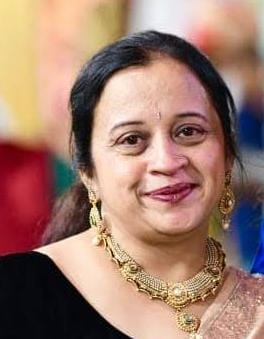 15
PARUL MADHANI-  COUNCIL MEMBER
WICCI WELLNESS & WELLBEING  COUNCIL GUJARAT
BIO :- 
Name: Parul Madhani 
Email:parulmadhani17@gmail.com
Qualification: B.Com+ Interior Decoration + Yoga trainer 
Work Experience: Nagpur special Dry snacks and Making South Indian food as order
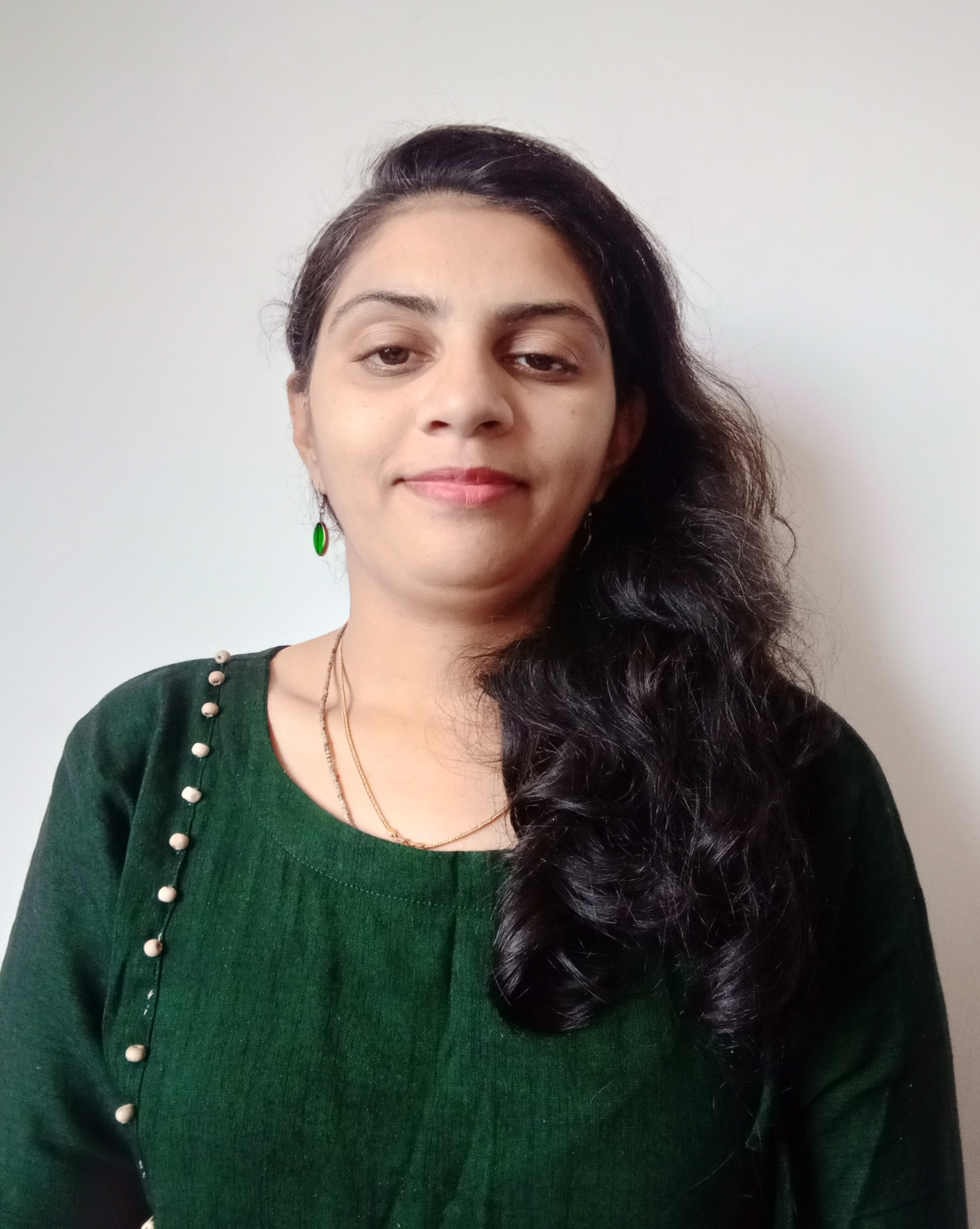 16
NEHA UPADHYAY- COUNCIL MEMBER
WICCI WELLNESS & WELLBEING  COUNCIL GUJARAT
BIO :- 
Neha Upadhyay
Email: coolnehu81@gmail.com
Qualification: B. Com
Work Experience: More than 15 years in various industries, Wellness Coach
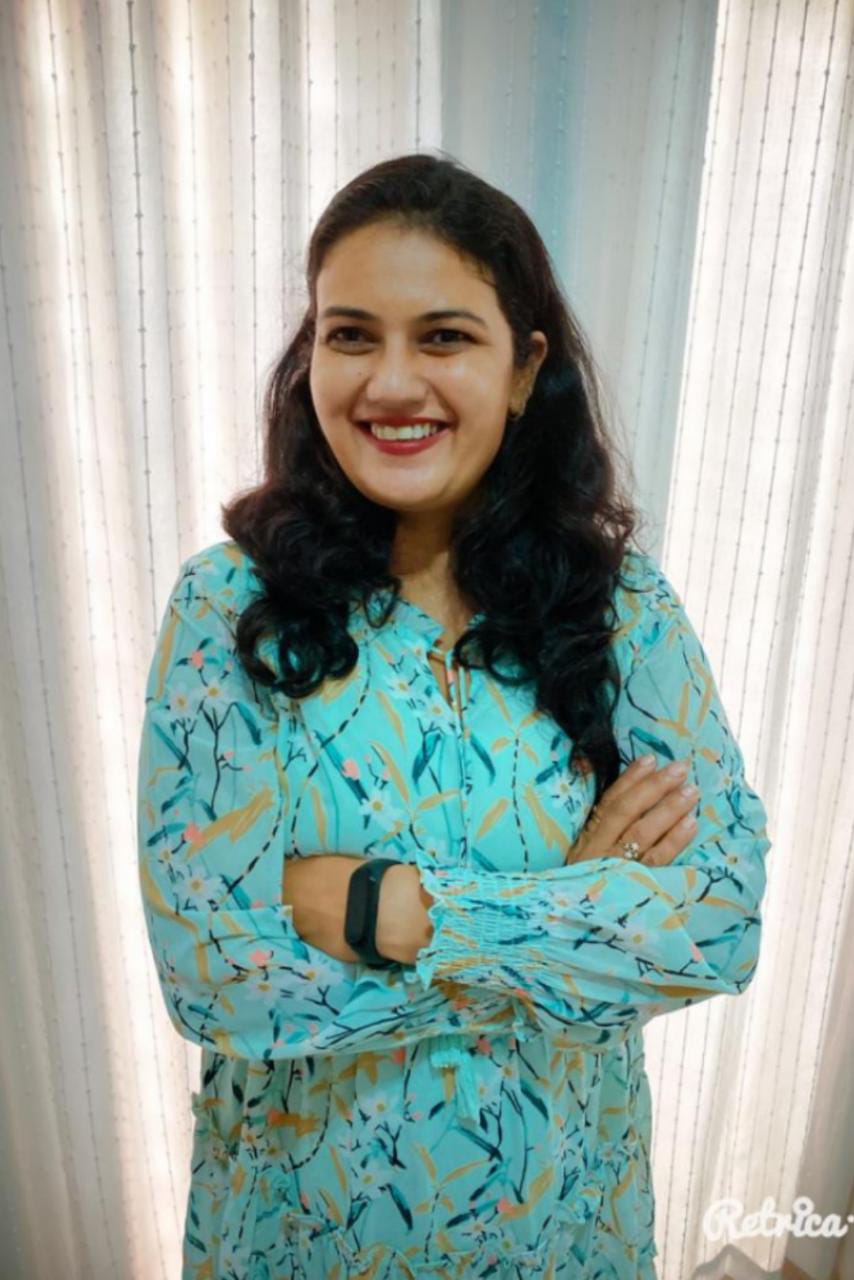 17
DHRUTI VALA-  COUNCIL MEMBER
WICCI WELLNESS & WELLBEING  COUNCIL GUJARAT
BIO :- 
Name: Dhruti Vala
Email: dhrutivala2518@gmail.com
Qualification: Fashion designer
Work Experience: Firm name is Mama's skincare Herbal products, Skin and Hair related products started  7 months ago
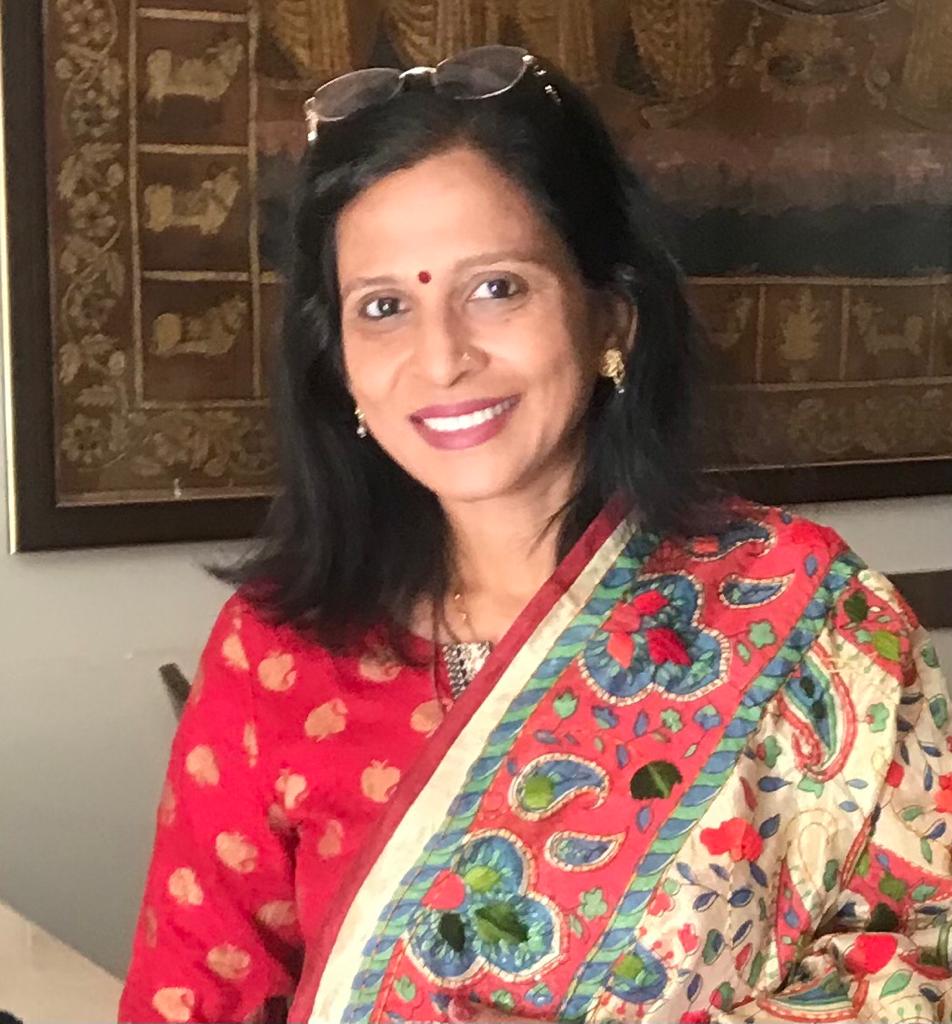 18
AMISHA MADHANI-  COUNCIL MEMBER
WICCI WELLNESS & WELLBEING  COUNCIL GUJARAT
BIO :- 
Name : Amisha Madhani 
Email : amishamadhani123@gmail.com 
Qualification: Student - 1st year B.com in advance management
Work Experience: Online Dance choreographer (taking online dance classes)
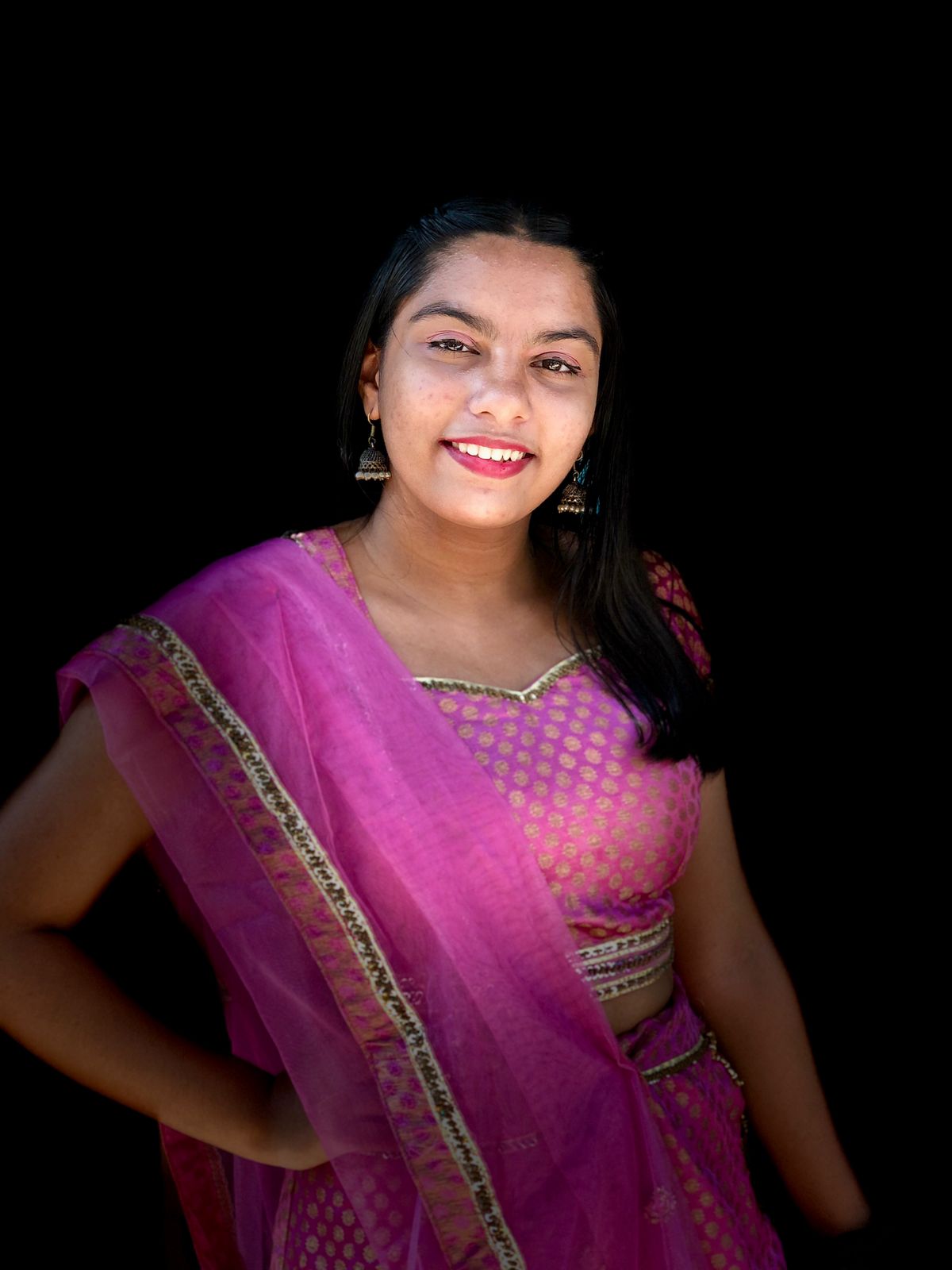 19
MONA MEHTA -  COUNCIL MEMBER
WICCI WELLNESS & WELLBEING  COUNCIL GUJARAT
BIO :- 
Name: Mona Mehta
Email: nehalmona@gmail.com
Qualification: B.com, B.Ed. in Math & Sci
Work Experience: 20+ years experience in Event Management. Dance Choreography specialization in school annual functions & school events.
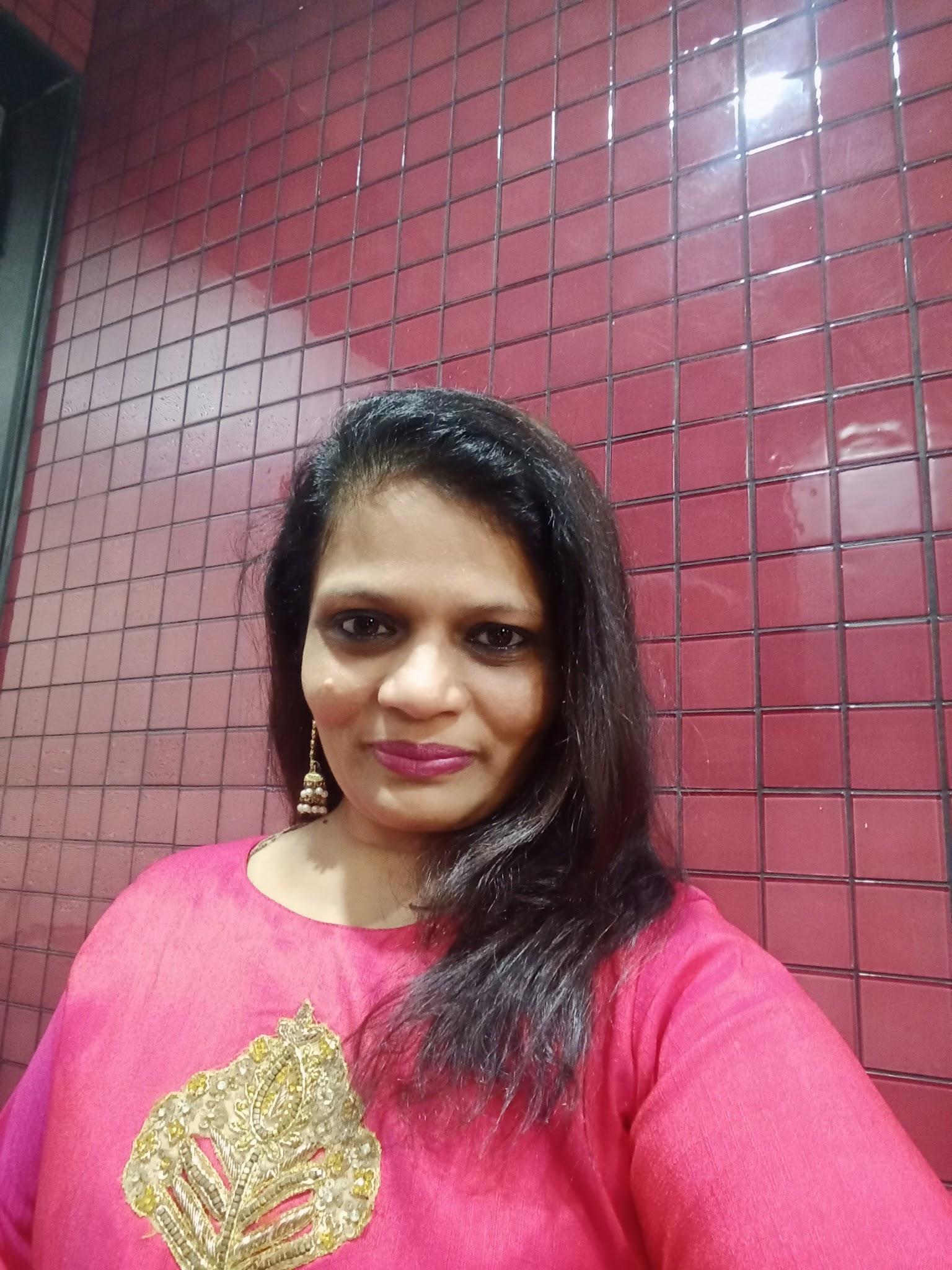 20
SHWETA JOSHI -  COUNCIL MEMBER
WICCI WELLNESS & WELLBEING  COUNCIL GUJARAT
BIO :- 
Name: Shweta Joshi
Email: sj599133@gmail.com
Qualification: M.A English and B.ed
Work Experience: Working as Admin in future sports academy
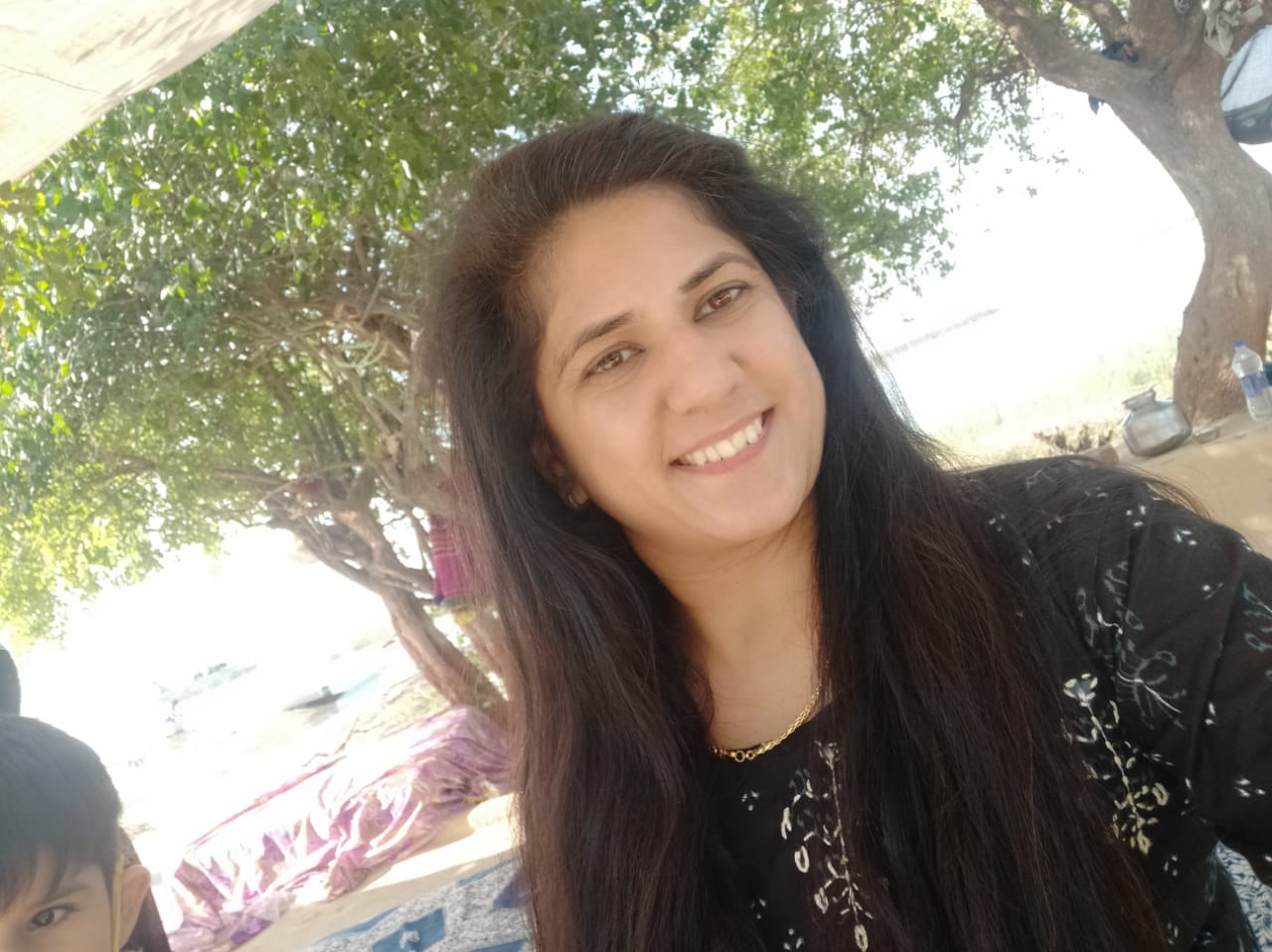 21
KRISHNA PATEL -  COUNCIL MEMBER
WICCI WELLNESS & WELLBEING  COUNCIL GUJARAT
BIO :- 
Name: Krishna Patel
Email: patelkrishna1988@gmail.com
Qualification: B.com
Work Experience: Accountant
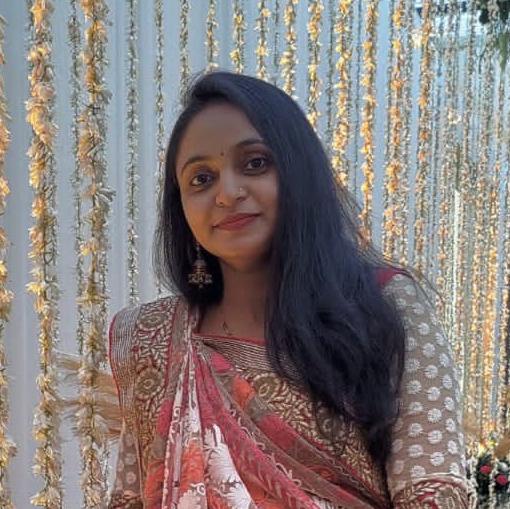 22
ANNA PEREIRA -  COUNCIL MEMBER
WICCI WELLNESS & WELLBEING  COUNCIL GUJARAT
BIO :- 
Name: Anna Pereira
Email: anna041958@gmail.com
Qualification: Diploma in communication
Work Experience: Teaching, administration, 
Personality Development trainer, Communication
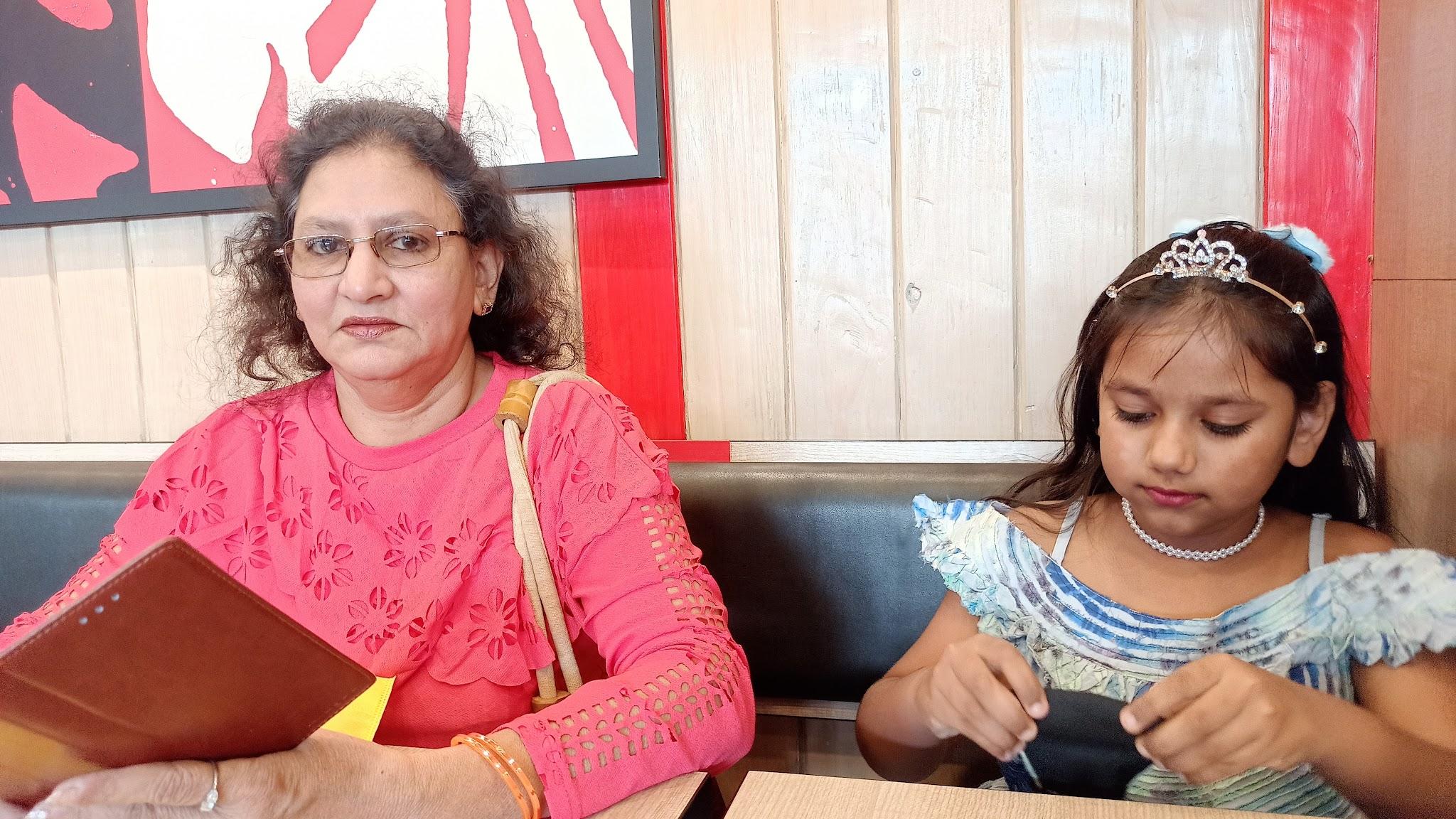 23
HIRAL CHAUHAN -  COUNCIL MEMBER
WICCI WELLNESS & WELLBEING  COUNCIL GUJARAT
BIO :- 
Name: Hiral Chauhan
Email: hiral.tc.chauhan@gmail.com
Qualification: B.A, B.Ed
Work Experience: Firm name - Prahit Enterprise House hold products Business
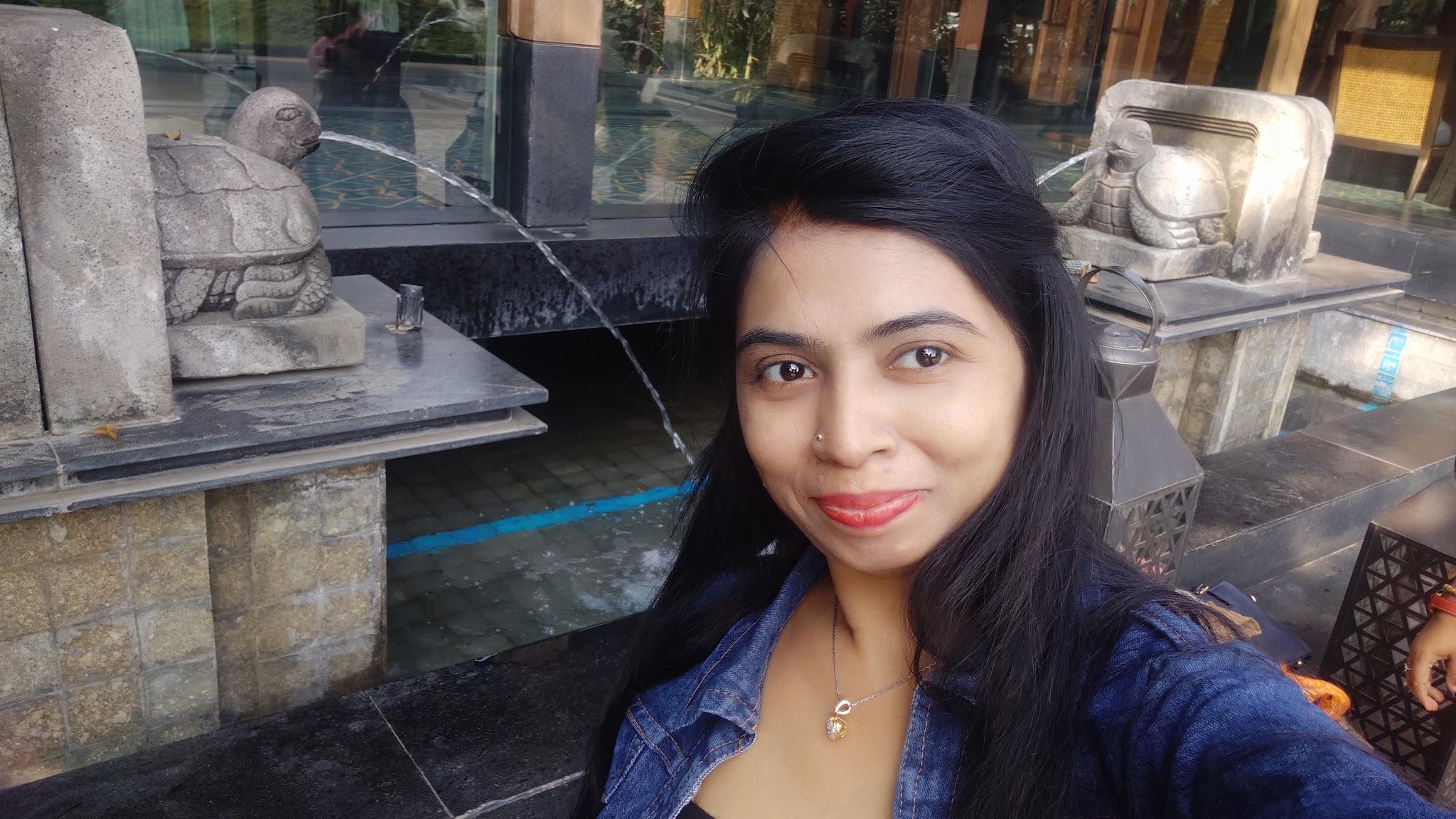 24
REENA KALAL-  COUNCIL MEMBER
WICCI WELLNESS & WELLBEING  COUNCIL GUJARAT
BIO :- 
Name: Reena Kalal
Email reenadkalal1983@gmail.com
Qualification: B. Com
Work experience : 15 years & Wellness Coach
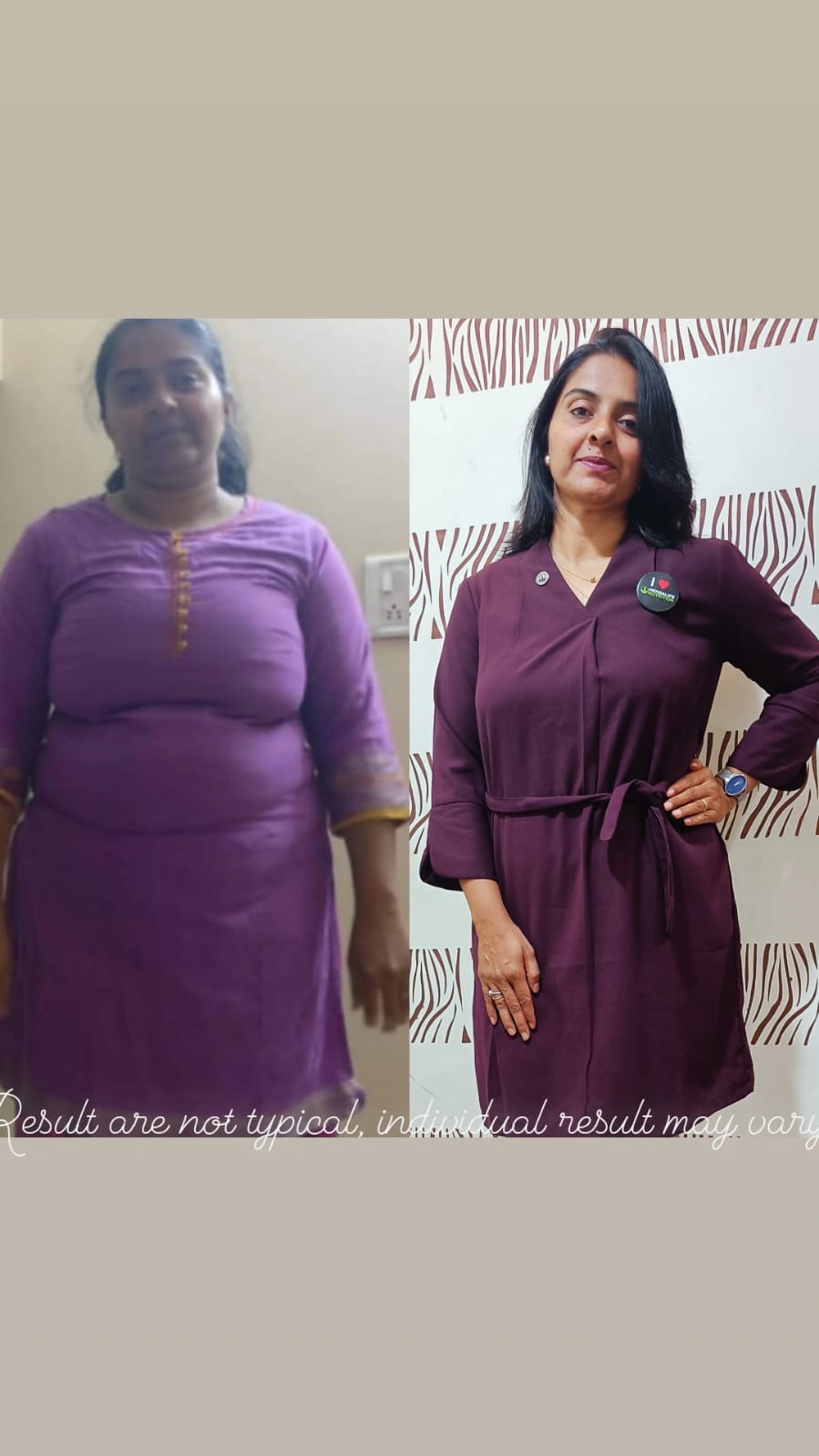 25
DR SWAATI MHATRE-  COUNCIL MEMBER
WICCI WELLNESS & WELLBEING  COUNCIL GUJARAT
BIO :- 
Name : Dr Swaati Mhatre
Email: swaatimhatre@ymail.com
Qualification: BAMS (Ayurveda and Panchkarma practitioner and also Access consciousness bar practitioner )
Work experienced : 15 years
26
SUPPORTED BY
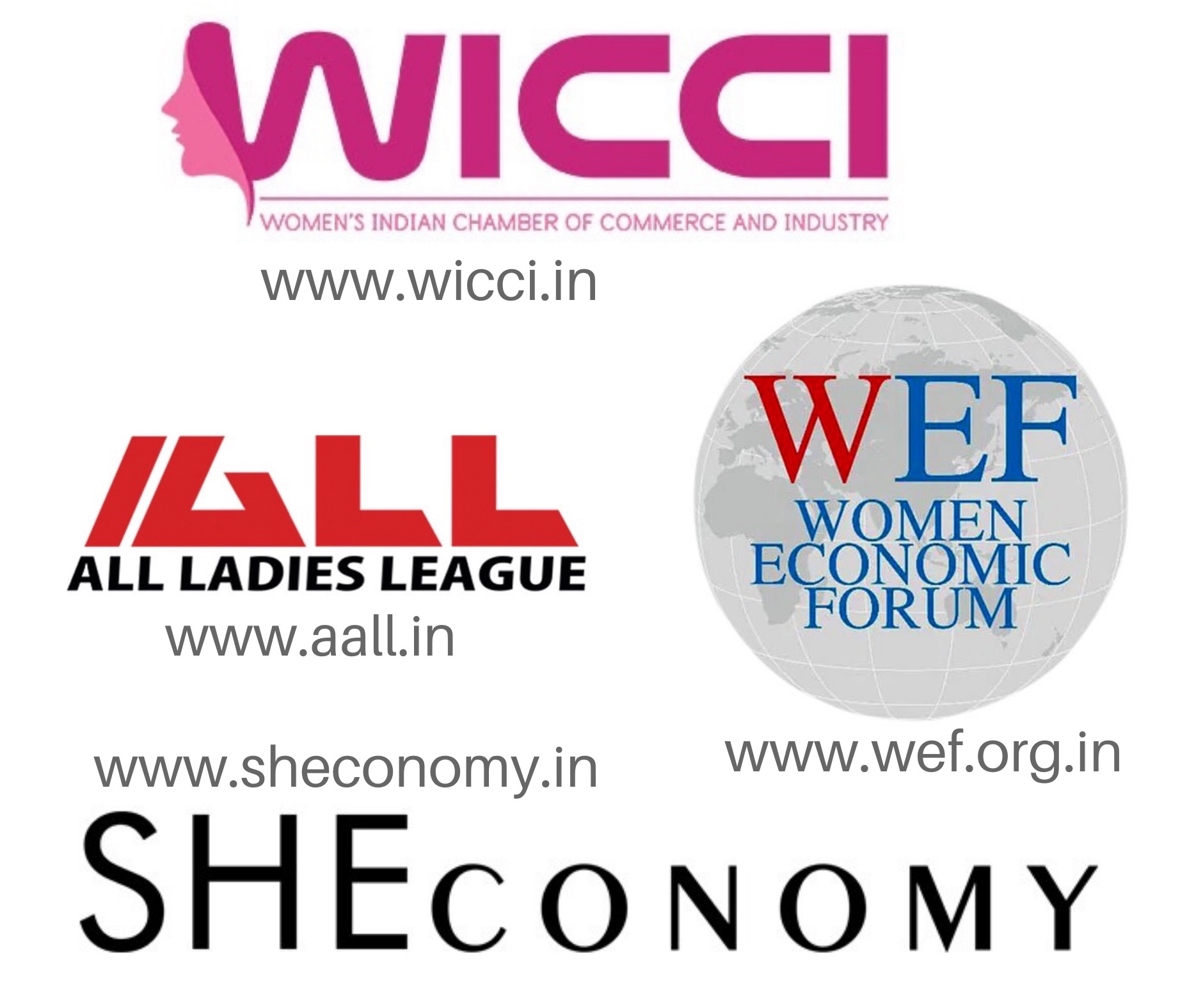 WICCI is supported by the massive global networks of ALL Ladies League (ALL), Women Economic Forum (WEF), and SHEconomy.

ALL is a movement of ‘Sisters Beyond Borders.’

WEF is a platform for ‘Business Beyond Borders.’ SHEconomy is e-commerce for women worldwide in Goods & Services for ‘Commerce Beyond Borders’
27
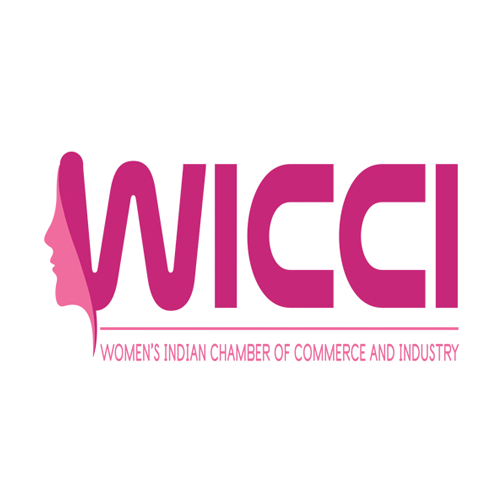 COUNTRIES      REPRESENTED
Albania, Angola, Armenia, Argentina, Australia, Azerbaijan, Bangladesh, Brazil, Burundi, Cameroon, Canada, Chad, China, Costa Rica, Croatia, Cyprus, Czech Republic, Colombia, Ecuador, Egypt, Ghana, Germany, Greece, Guatemala, Hong Kong, Hungary, India, Italy, Israel, Ireland, Japan, Kazakhstan, Kenya, Kyrgyzstan, Lesotho, Luxembourg, Malawi, Malaysia, Mexico, Moldova, Monaco, Montenegro, Morocco, Mozambique, Malta, Netherlands, Nigeria, Nepal, New Zealand, North Macedonia, Norway, Paraguay, Portugal, Peru, Puerto Rico, Philippines, Qatar, Romania, Russia, Rwanda, Serbia, Singapore, Slovenia, Spain, South Africa, South Korea, Suriname, Sweden, Switzerland, Syria, Tunisia, Turkey, Uganda, Ukraine, UK, Uruguay, Venezuela, Vietnam, Virgin Islands (US), UAE, USA, Uzbekistan, Zimbabwe.
28
WOMEN'S INDIAN CHAMBER OF COMMERCE ANDINDUSTRY
29